Pravokutnik i kvadrat
Stranice, vrhovi, kutovi; crtanje pravokutnika i kvadrata
Pravokutnik
Na slici je nacrtan pravokutnik ABCD.
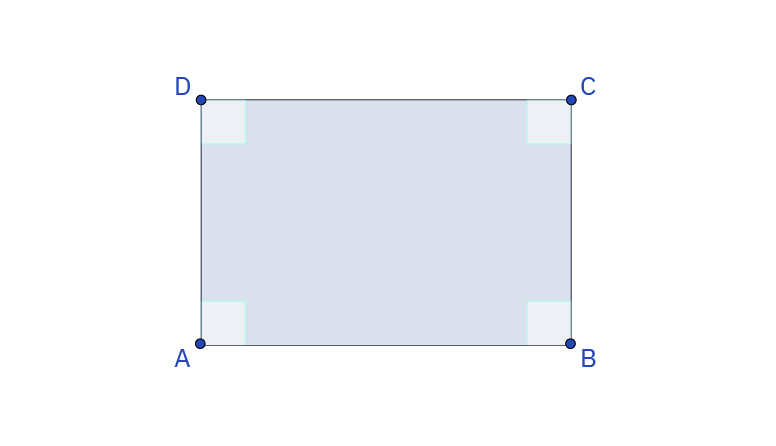 Točke A, B , C i D su VRHOVI PRAVOKUTNIKA. Dužine AB, BC, CD i AD su STRANICE PRAVOKUTNIKA. 
Pravokutnik je četverokut kojemu su svi kutovi pravi.
Susjedne i nasuprotne stranice pravokutnika
Nasuprotne su stranice pravokutnika USPOREDNE ILI PARALELNEi imaju istu duljinu.Pišemo AB II CD.

Susjedne su stranice pravokutnika okomitei ne moraju biti iste duljine.Pišemo AB      BC
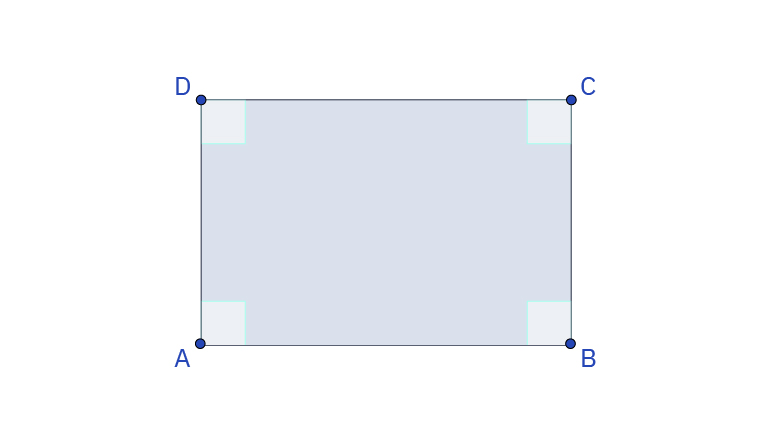 Kvadrat
Kvadrat je geometrijski lik kojem su svi kutovi pravi i kojem su sve stranice jednake duljine.

Pravokutnik čije su sve stranice jednake duljine nazivamo kvadrat.
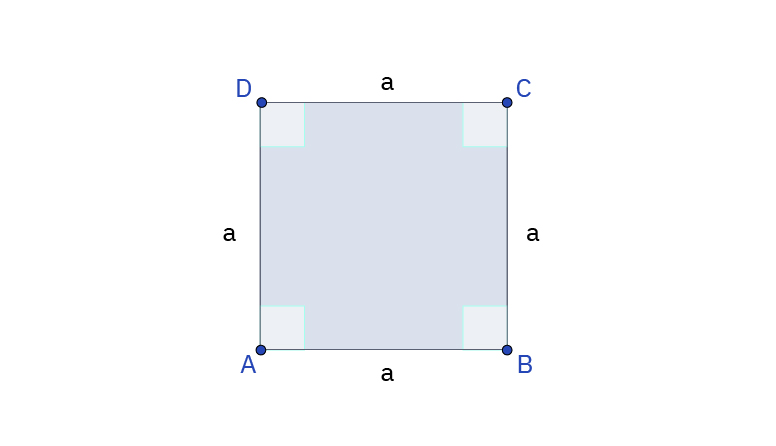 Crtanje pravokutnika i kvadrata
Pravokutnik crtamo tako da nacrtamo dvije okomite dužine  AB i BC, a zatim paralelu s BC kroz A i paralelu s AB kroz vrh C. 

Paralele se sijeku u točki D - četvrtom vrhu pravokutnika.
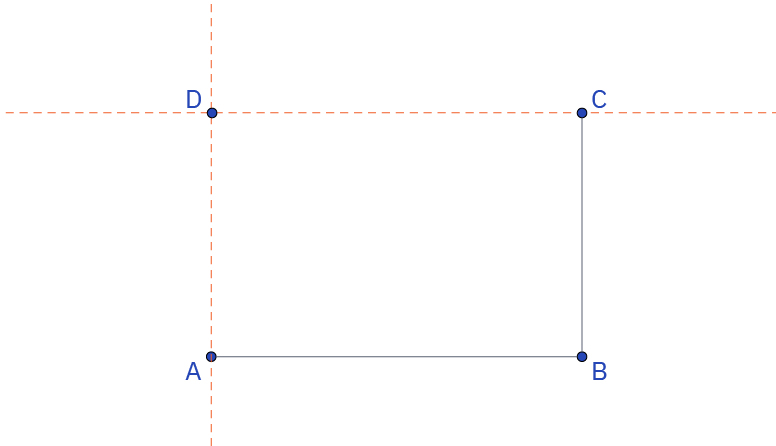 Zadaci:
Otvori udžbenik na str. 63 i pažljivo prouči 1. i 2. zadatak.
Otvori i pogledaj video ispod tablice na webu škole.
U bilježnicu nacrtaj 2 pravokutnika i 2 kvadrata i označi im vrhove, stranice i kutove.
DOMAĆA ZADAĆA:

Riješiti radnu bilježnicu na str. 58 i 59.